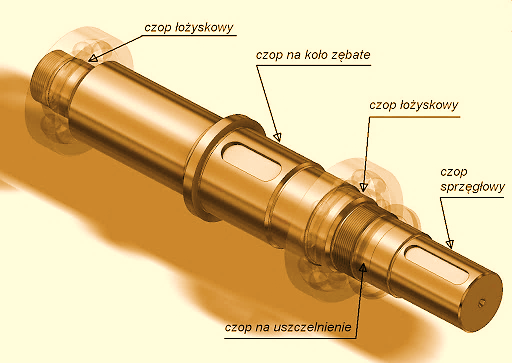 Opracował: mgr inż. Mieczysław Wilk
PROJEKT nr 2
WAŁ MASZYNOWY
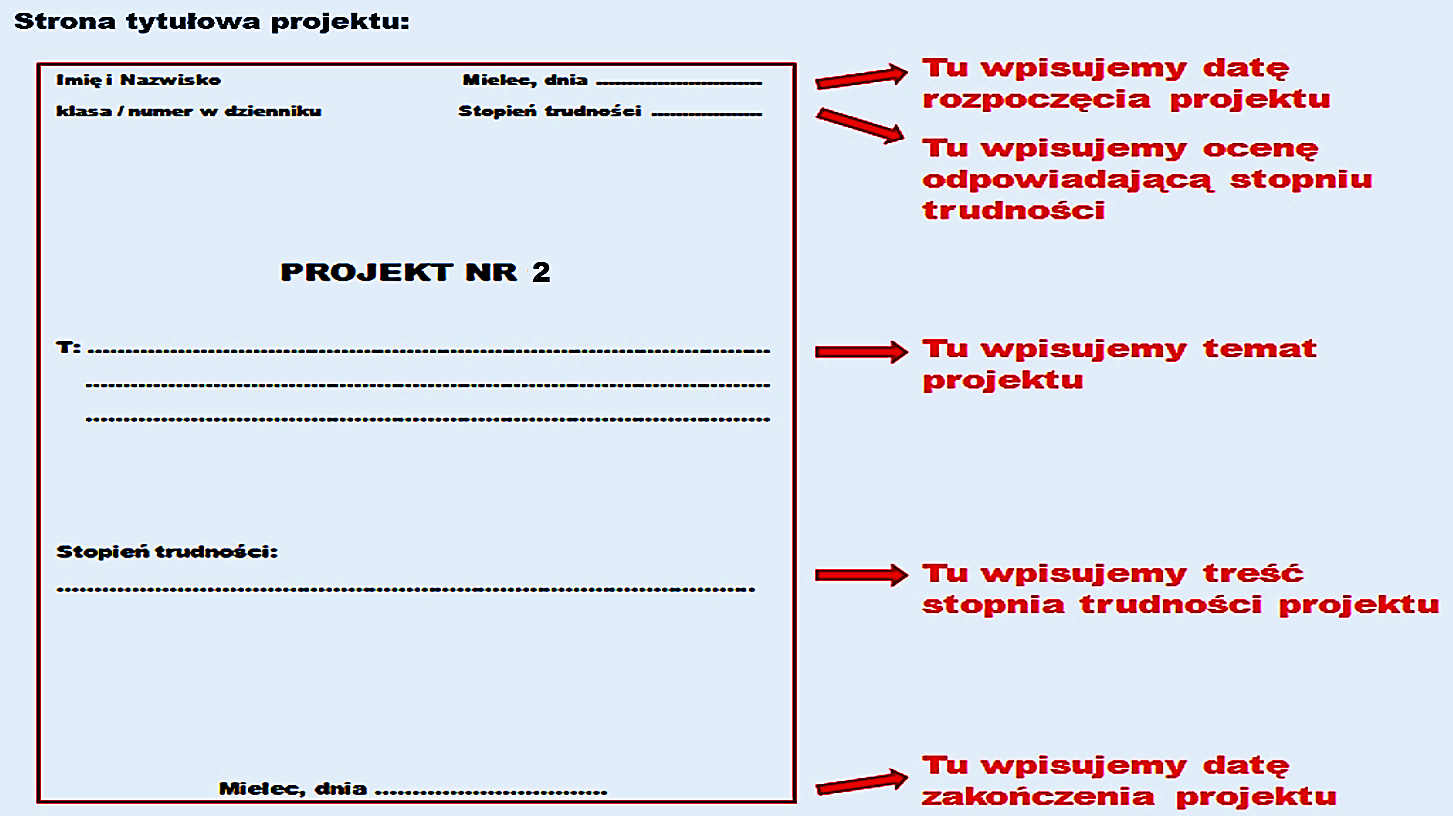 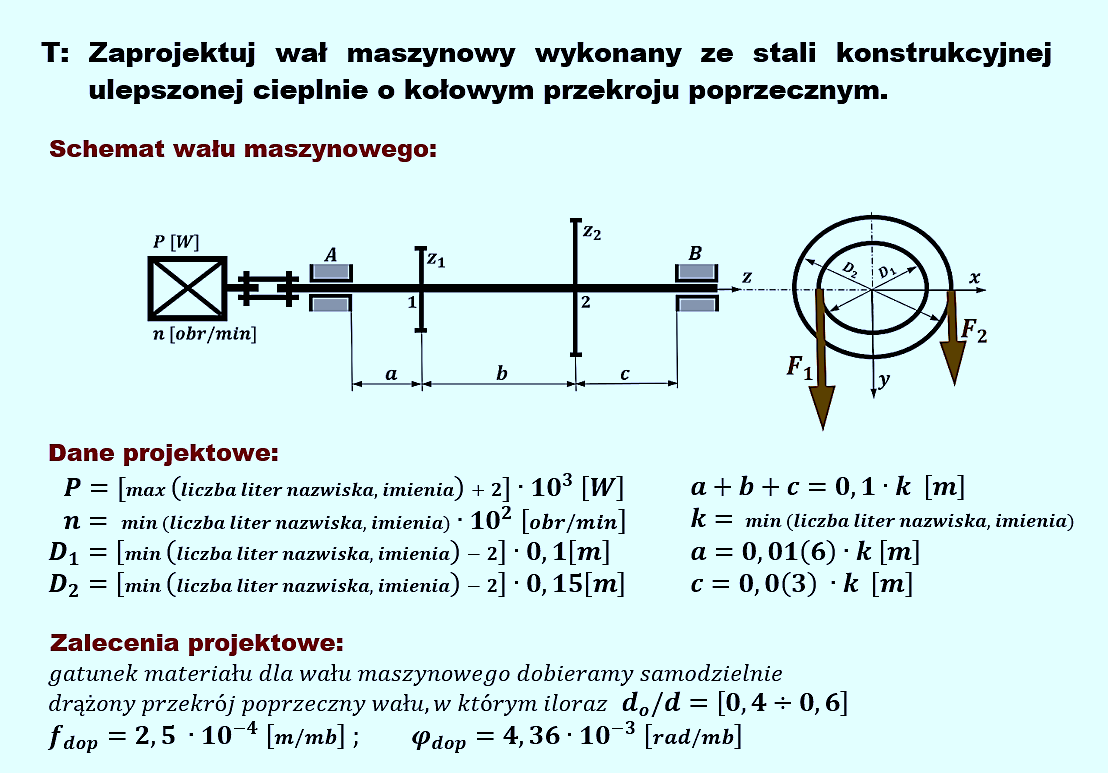 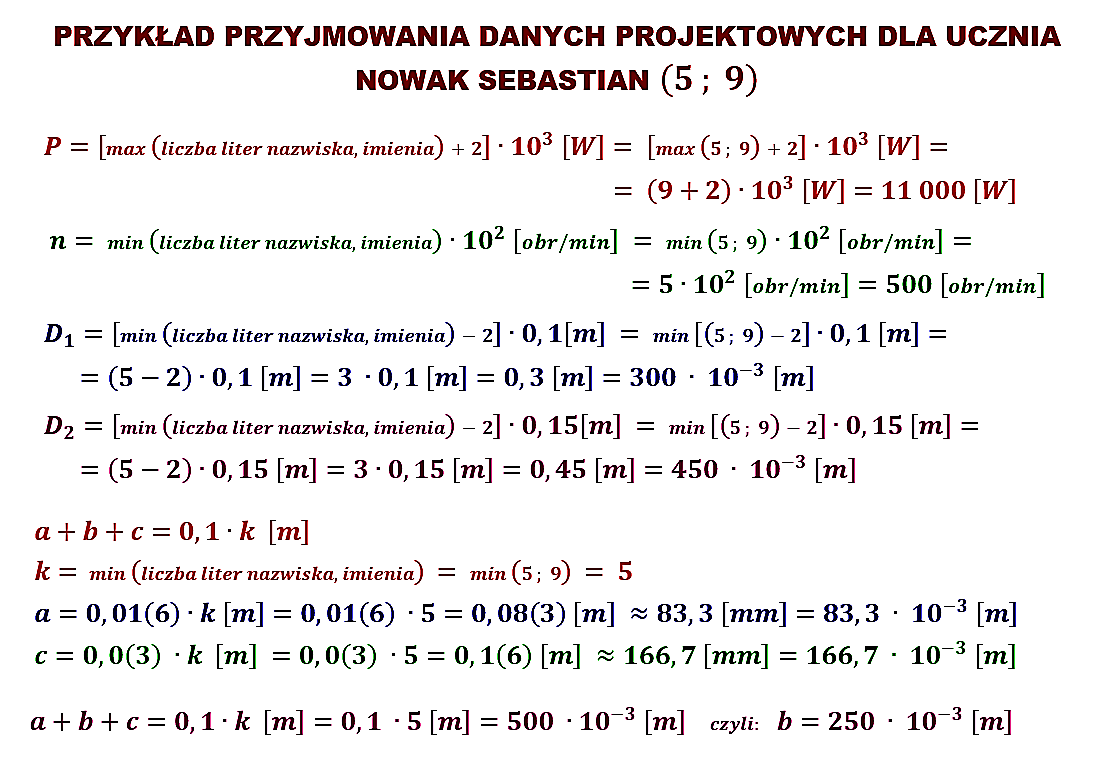 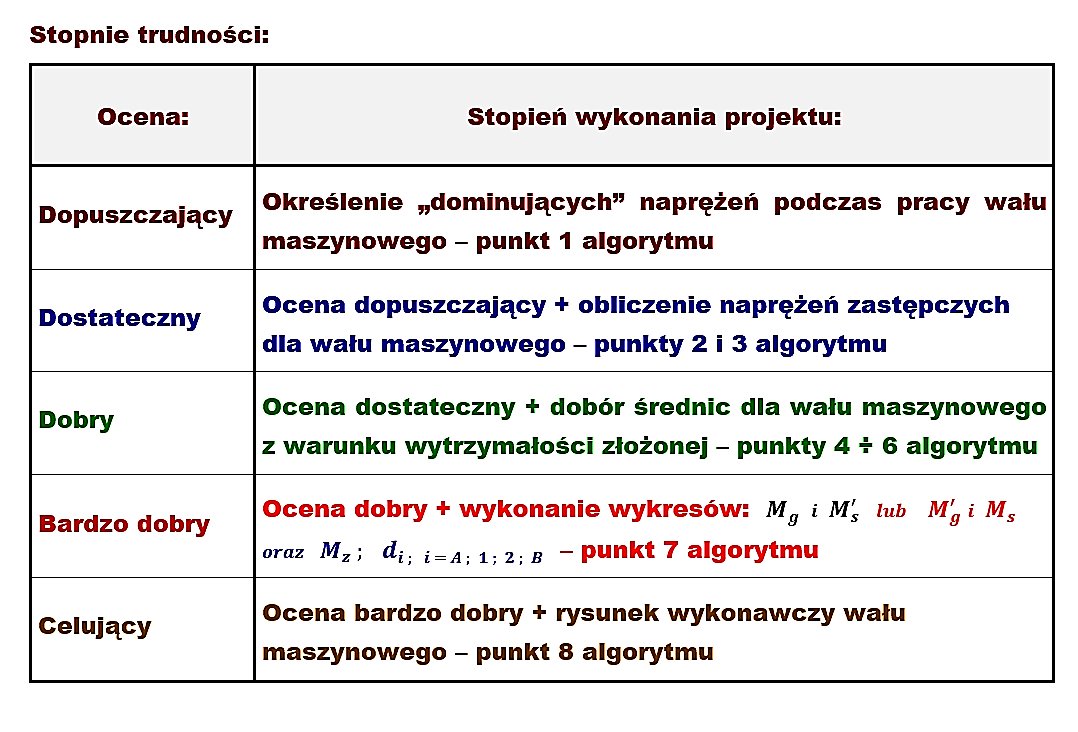 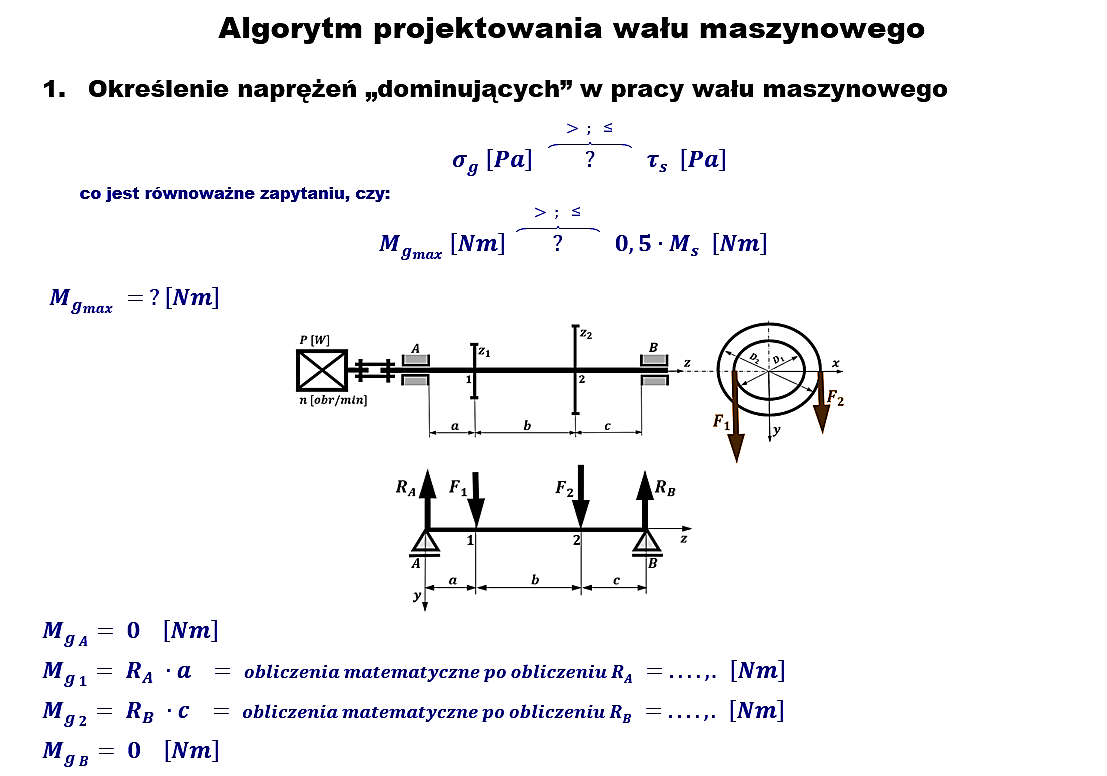 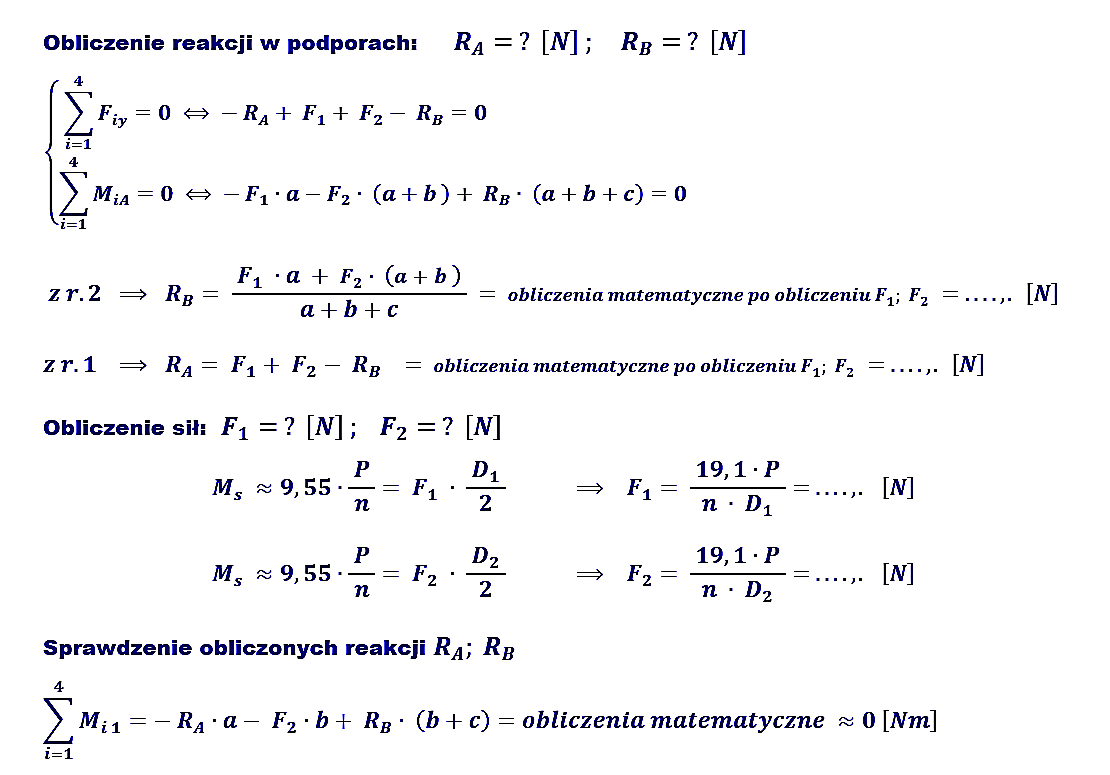 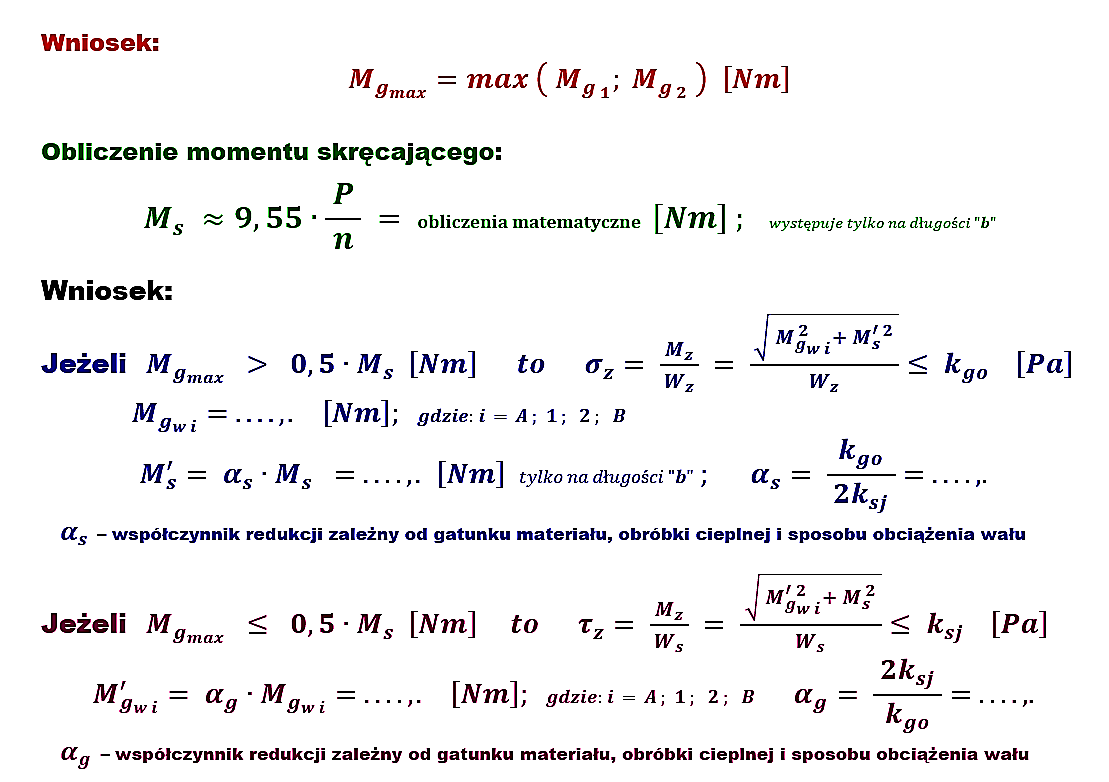 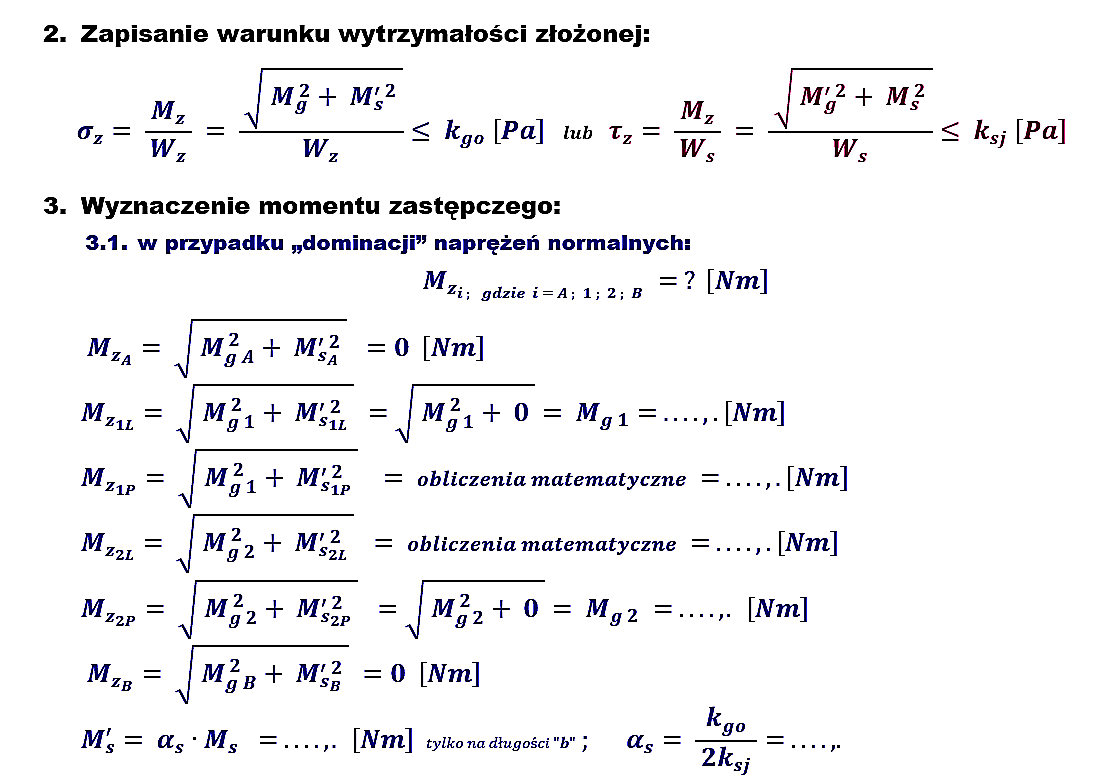 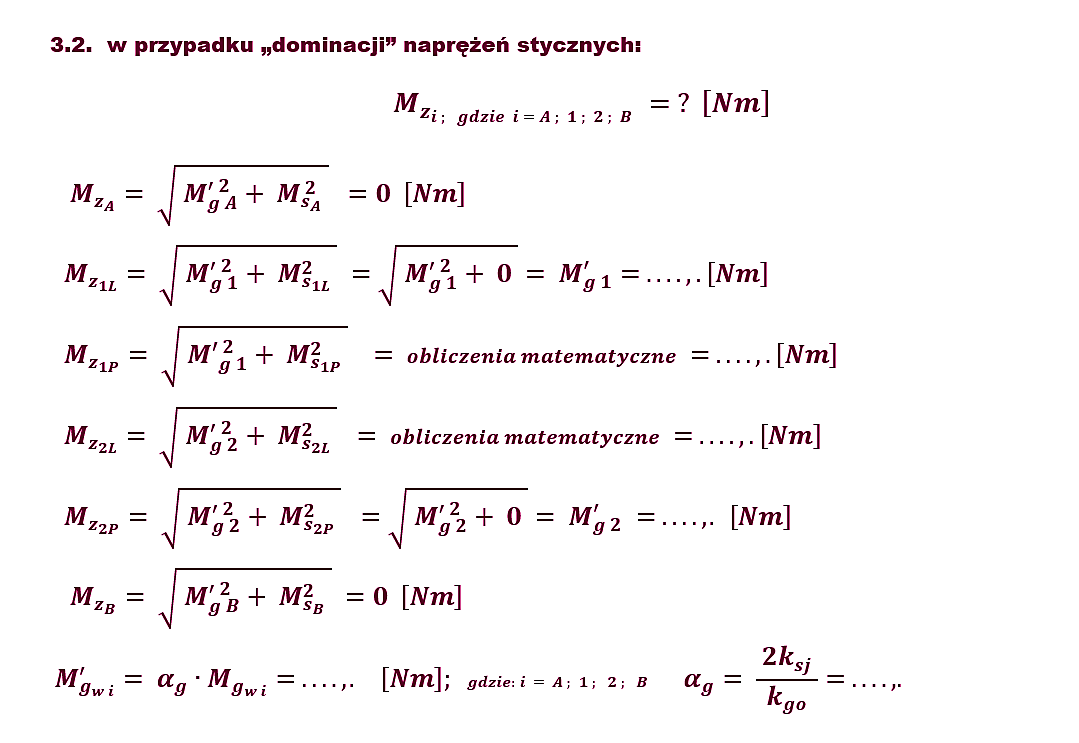 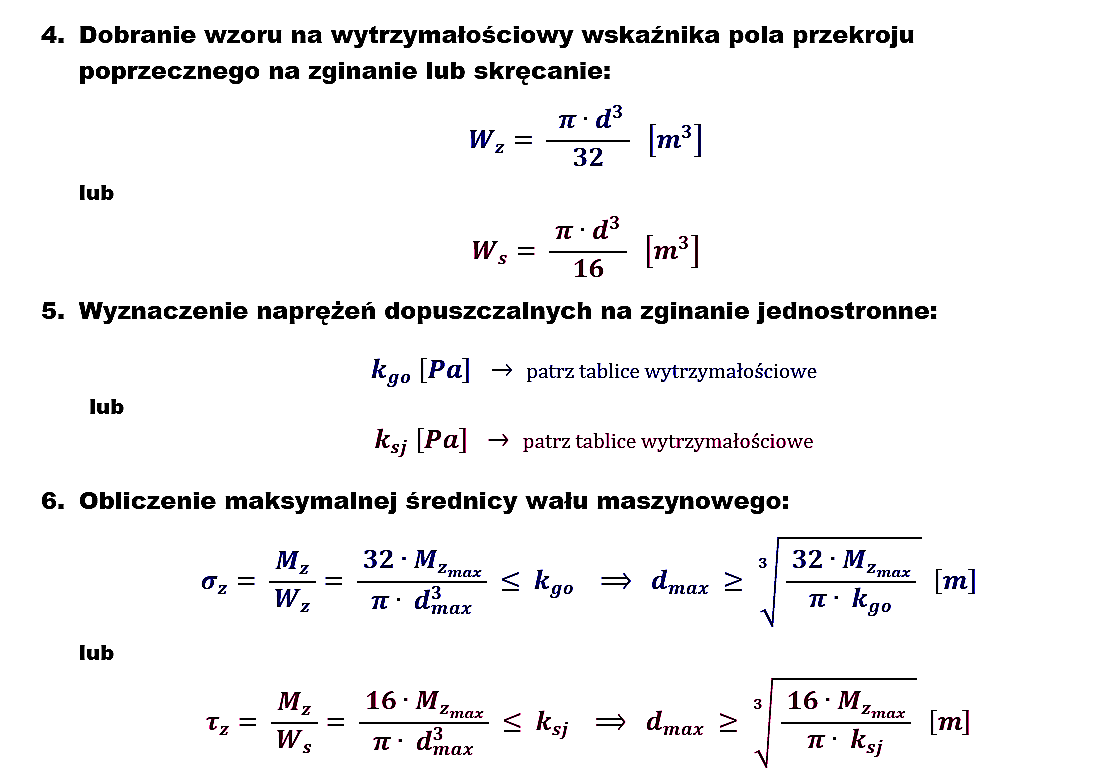 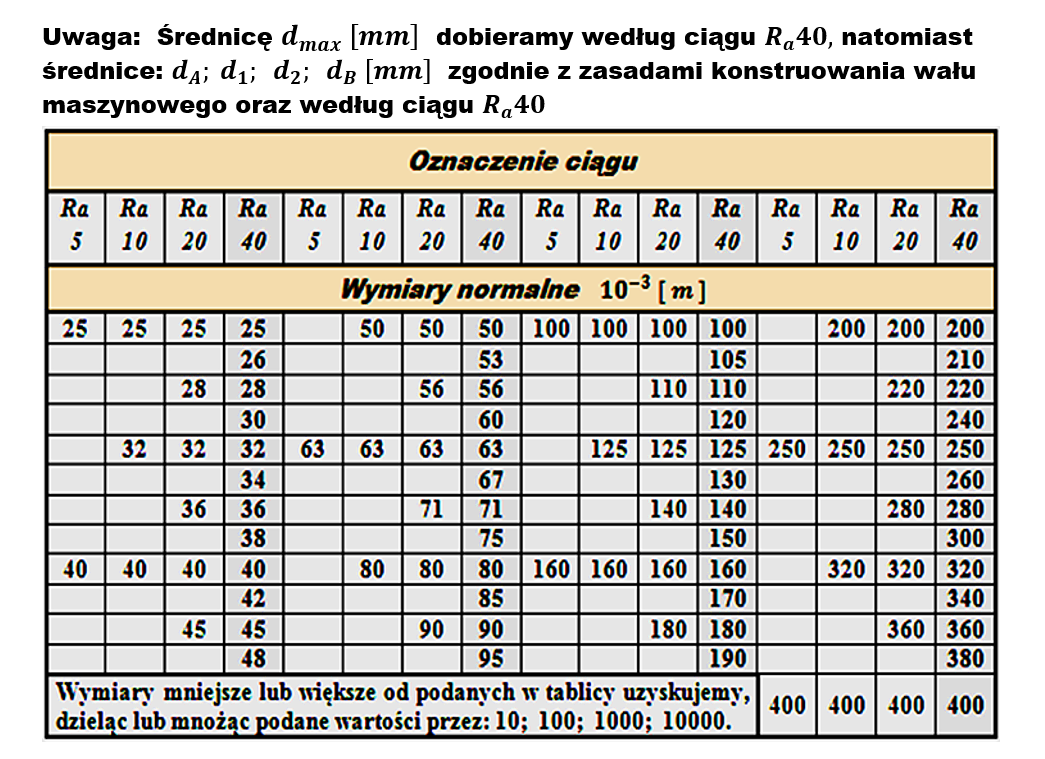 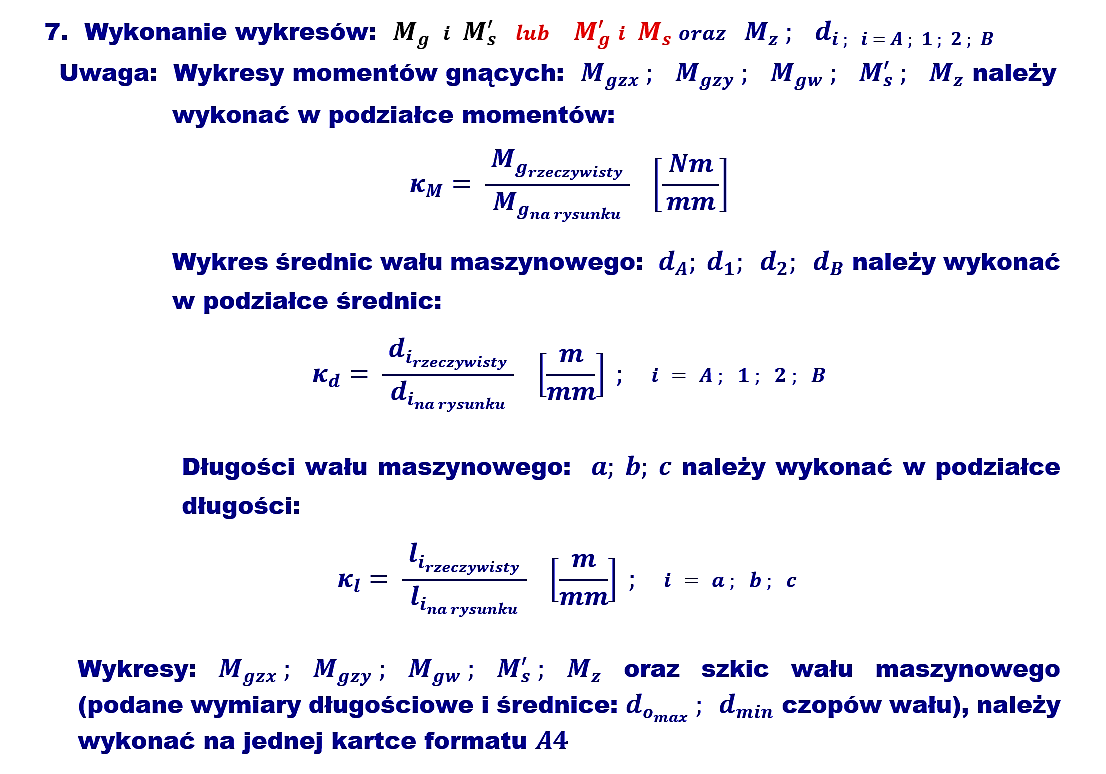 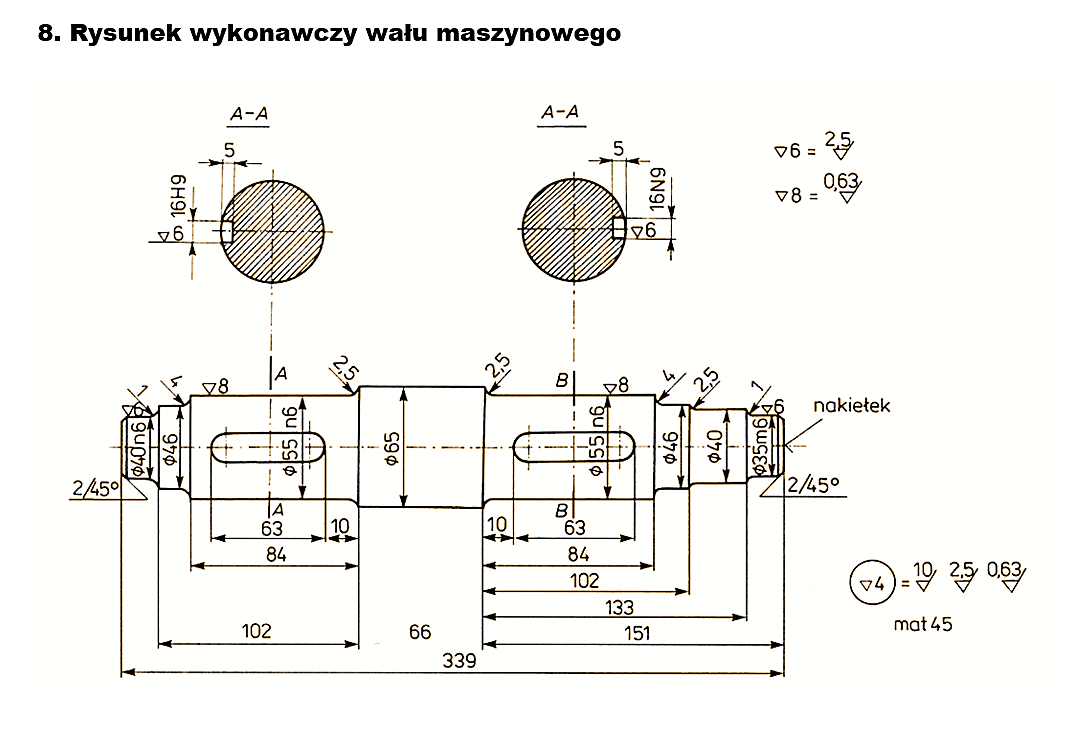